THỐNG KÊ có ĐIỀU KIỆN
Hàm cơ bảntrong Excel
SUMIF & COUNTIF
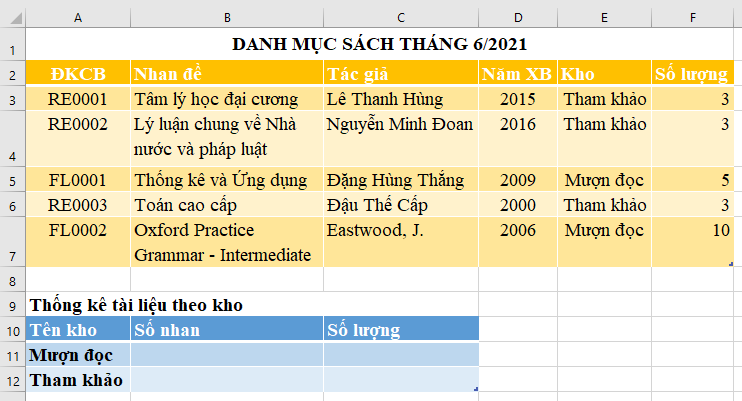 ???
2
Hãy cho biết số nhan đề tài liệu theo từng kho?
???
3
COUNTIF(
$E$3:$E$7,
“Mượn đọc” )
A11
SUMIF & COUNTIF
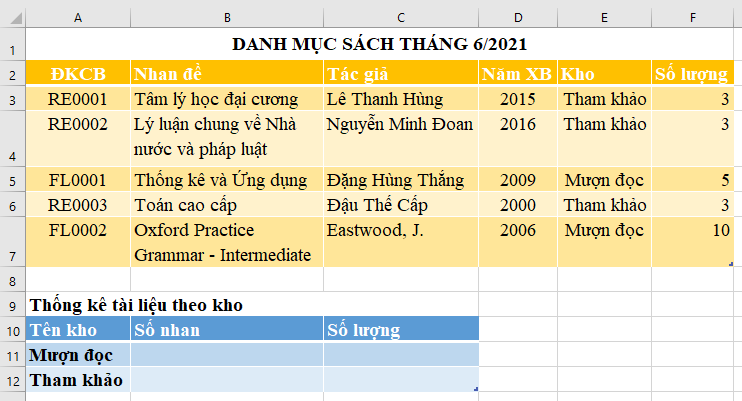 ???
2
15
???
3
9
Hãy cho biết số lượng tài liệu theo từng kho?
SUMIF(
$E$3:$E$7,
“Mượn đọc” ,
$E$3:$E$7 )
A11
Thống kê có điều kiện
Sử dụng ký tự đại diện * và ?
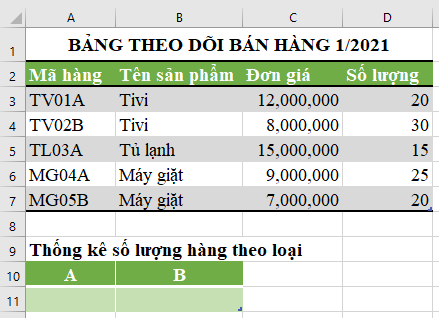 Hãy cho biết số lượng sản phẩm theo từng loại?
50
???
60
???
SUMIF(
$A$3:$A$7,
“*A”   ,
$E$3:$E$7 )
“????A”